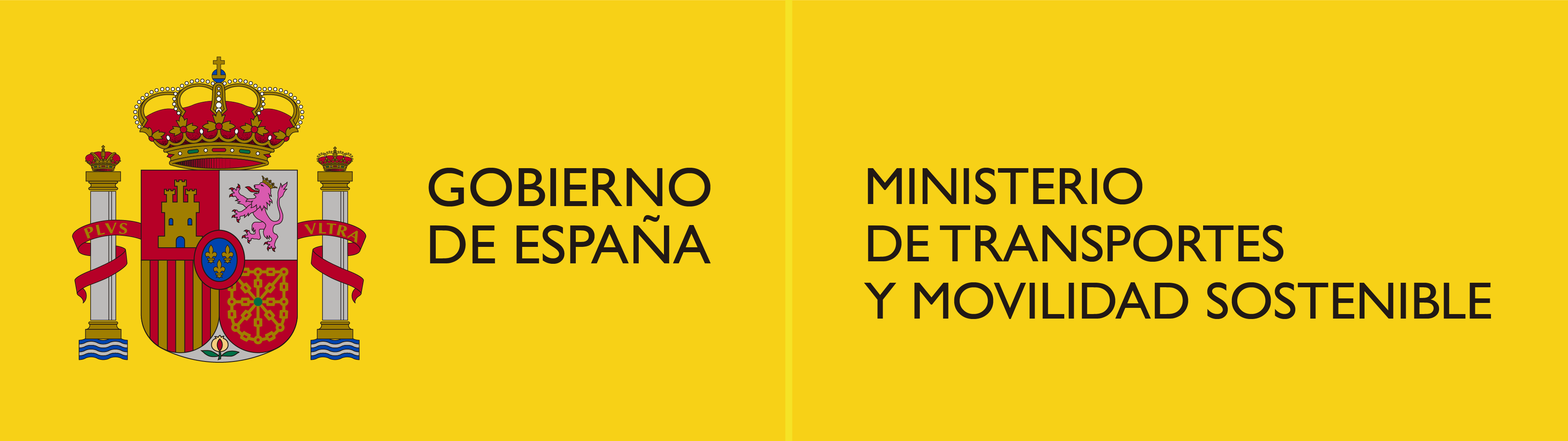 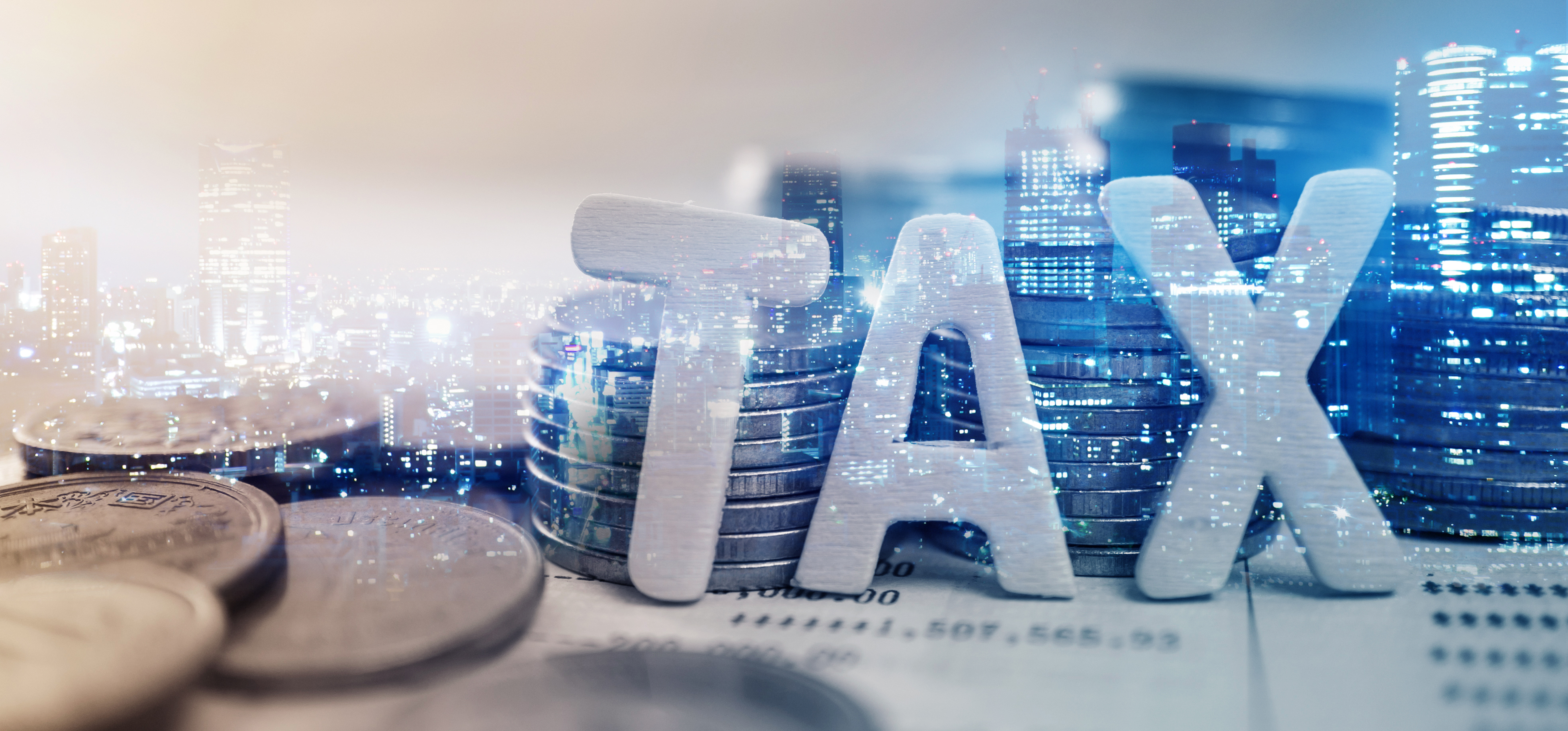 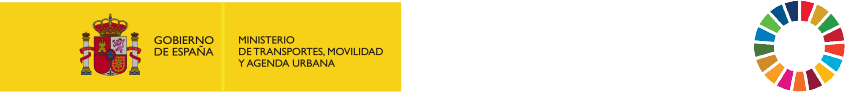 Informe de Transparencia Fiscal
FISCALIDAD DE ENAIRE 2018-2022
Octubre 2023
Índice
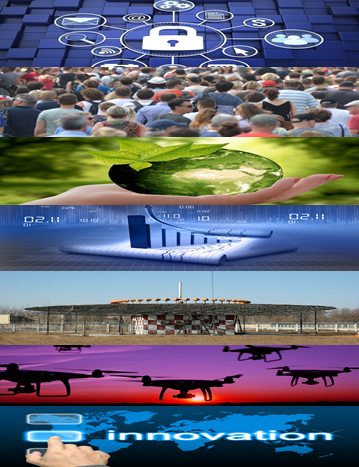 1
QUIÉNES SOMOS: Entidad Pública Empresarial ENAIRE
1. Plan Estratégico ENAIRE: Plan de Vuelo 2025
    Objetivos Estratégicos
Imp. Sociedades: 
DEDUCCIÓN I+D+i
GESTIÓN FISCAL:
ALTA IMPORTANCIA
2
QUIÉNES SOMOS: Entidad Pública Empresarial ENAIRE
2. Objetivo y Finalidad Fiscal
Determinar el Cumplimiento de las Obligaciones Tributarias de acuerdo con la Normativa vigente en cada Territorio.
Fomentar la Fiscalidad Responsable y el Conocimiento de las cuestiones fiscales, previendo y controlando riesgos e ineficiencias en la ejecución de las decisiones. 
Atender el interés social de ENAIRE contribuyendo al sostenimiento de las cargas públicas.
Dar debido cumplimiento a los requerimientos de información de la AEAT y de la IGAE
3
QUIÉNES SOMOS: Entidad Pública Empresarial ENAIRE
3. Principios Tributarios de ENAIRE
(*) Sistema de Control Interno de Información Financiera.
4
QUIÉNES SOMOS: Entidad Pública Empresarial ENAIRE
4. Contribución Tributaria de ENAIRE (I/II)
Evolución contribución tributaria 2018-2022
La Contribución Tributaria   (Imp. Recaudados + Soportados)   viene siendo relativamente estable en el tiempo, hasta el año 2020 y 2021 donde se ve una disminución significativa en la recaudación provocada por los efectos de la Pandemia. En el año 2022, se observa un incremento en la contribución, hasta casi niveles prepandemia.
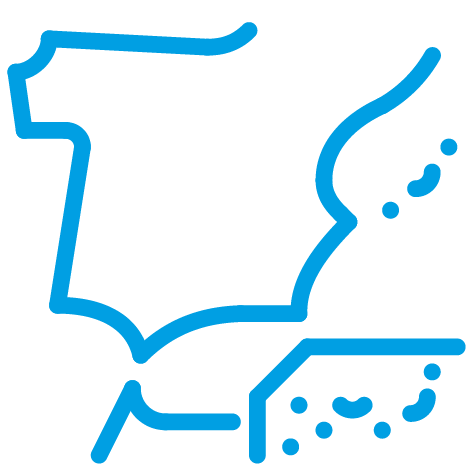 0,11% 
de la Recaudación
Tributaria Española
Millones de €
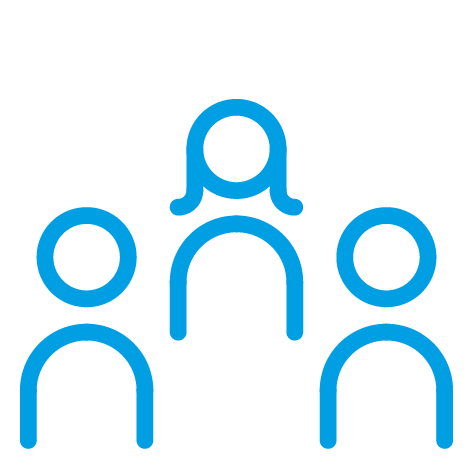 0,02% 
del Total de Asalariados en España
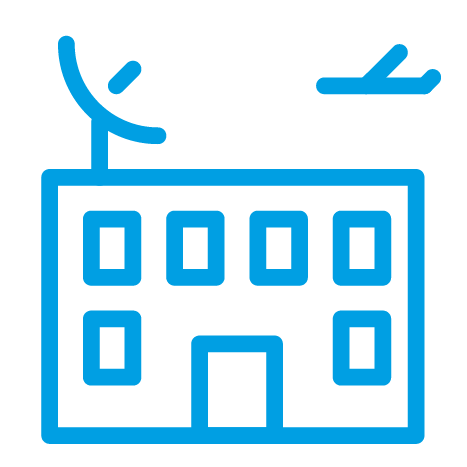 34,16% 
Contribución Tributaria
s/ Cifra de Negocio
(*): Nota: Las comparativas expresadas en porcentajes tienen comparación con la fuente del INE y AEAT de los ejercicios mencionados.
5
QUIÉNES SOMOS: Entidad Pública Empresarial ENAIRE
4. Contribución Tributaria de ENAIRE (II/II)
Se han abonado 241,6 millones de € en impuestos soportados (Media: 48,3 M€/año)
Se han recaudado en nombre de la AEAT 943,5 M€ (Media: 188,7 M€/año)
Sobre el IVA/IGIC Repercutido: Tan solo el 2%  de la facturación total anual está sujeta y no exenta.(*)
El % medio de retención de IRPF 
(Convenio Control+Convenio General) es del 34,17 %
(*) Los Servicios de Navegación Aérea prestados por Compañías Aéreas y establecimientos permanentes en España dedicadas esencialmente al transporte Internacional (+50%) están exentos y a Compañías Aéreas Extranjeras, no establecidas en España están no sujetos.
6
QUIÉNES SOMOS: Entidad Pública Empresarial ENAIRE
9. Operaciones Vinculadas
Empresas Vinculadas de ENAIRE y Referencia de Precios
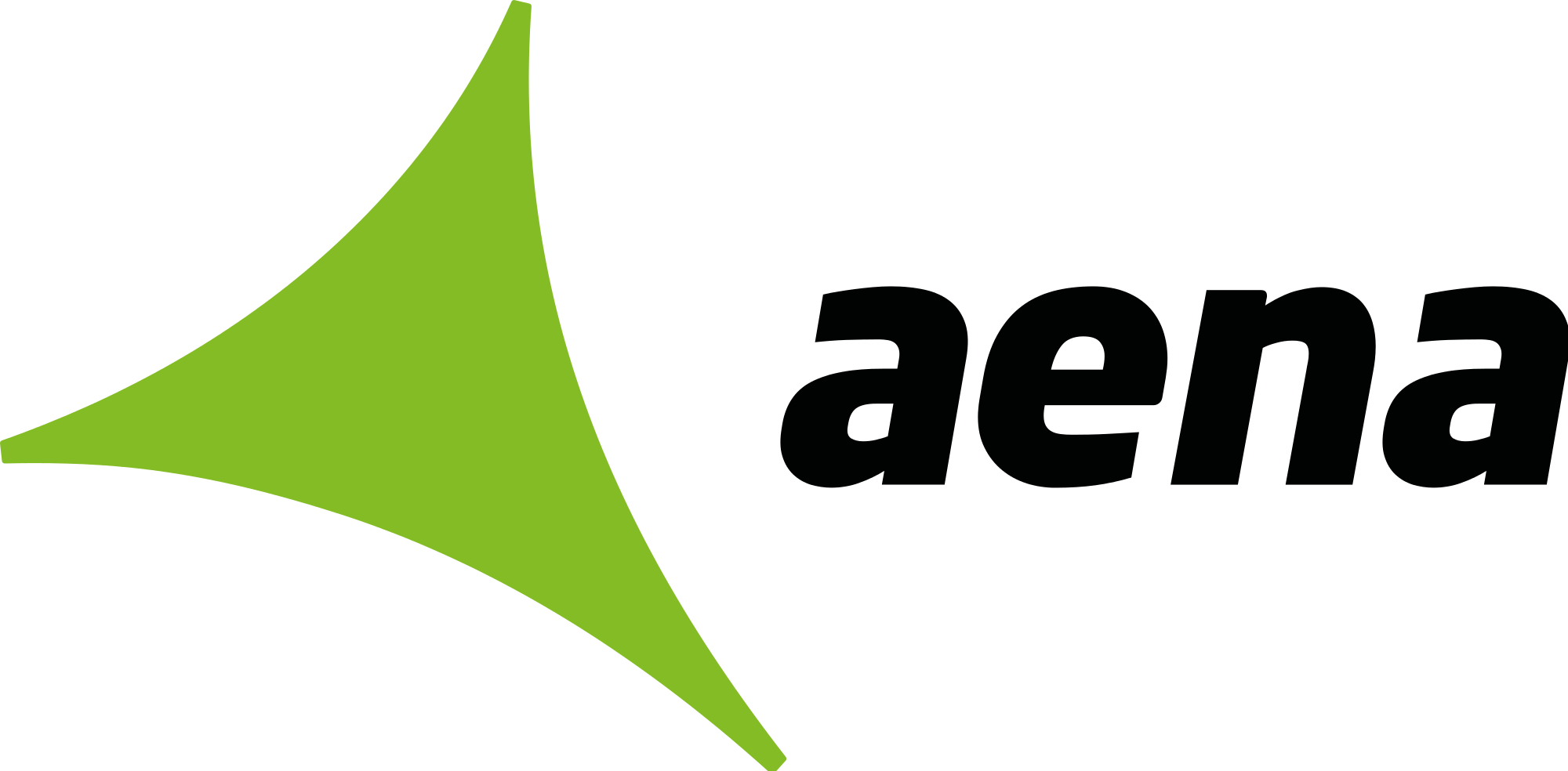 Las operaciones entre ENAIRE y sus compañías vinculadas, participación >25% deben de valorarse de la misma manera que las transacciones comparables con partes no vinculadas, a precio de mercado.
51%
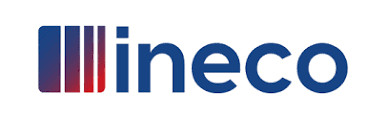 45,85%
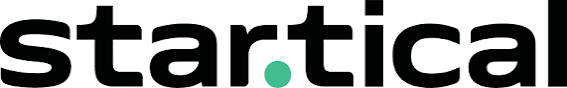 50%
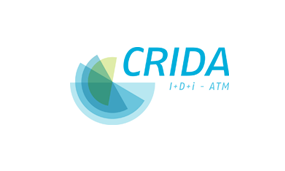 66,66%
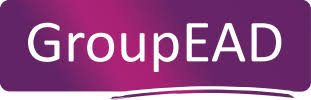 Servicios de consultoría:                                           0,002 M€
36%
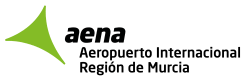 100%
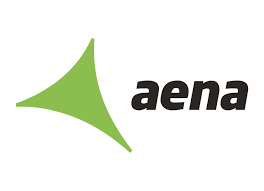 Aena Desarrollo 
Internacional ADI
100%
Gestión directa
Gestión indirecta
7
QUIÉNES SOMOS: Entidad Pública Empresarial ENAIRE
6. Investigación, Desarrollo e Innovación (I+D+i)
ENAIRE establece la INNOVACIÓN como pilar de su Plan Estratégico
■ DEDUCCIÓN FISCAL GENERADA
En los últimos años, ENAIRE viene justificando Gastos de Proyectos que se benefician de la Deducción Fiscal por I+D+i por importe de un 0,09%(*)  del Gasto Total I+D+i ESPAÑOL:
1,890 M€
1,956 M€
1,831 M€
2,051 M€
14,876 M€
14,053 M€
12,066 M€
13,615 M€
1,802 M€
14,578 M€
■ GASTOS BASE
En el año 2022(**) se establece un gasto de I+D+i de ENAIRE de 16M€.
Nota: La Base de la Deducción fiscal resulta de la diferencia entre el Gasto por la Actividad y la parte Subvencionada del mismo.
.
(*) Gasto Fiscal aplicado por ENAIRE entre el Importe anual del Gasto I+D+i en España (Fuente INE Web EPDATA.es “Gasto en I+D en España”).
(**) Los datos del INE de 2022 todavía no han sido emitidos.
8
QUIÉNES SOMOS: Entidad Pública Empresarial ENAIRE
7. Nuevo Plan Estratégico dentro del Plan de Vuelo 2025: PE12.Buena Gobernanza, Ética y Cumplimiento Normativo
El Plan de Vuelo 2025 ha incorporado un nuevo Plan Estratégico de Buena Gobernanza, la Ética y el Cumplimiento Normativo (PE12),  siendo clave para la imagen, reputación, prestigio y posicionamiento de ENAIRE como empresa de referencia en el mercado. 
Dentro de la IE12.2 Ética y Cumplimiento Normativo se enmarca el Cumplimiento Normativo Tributario con los siguientes hitos:
Visibilizar ante la AEAT y los grupos de interés, el compromiso, el trabajo y la relevancia del compliance tributario en ENAIRE participando en el nuevo foro para la aprobación de un Código de Buenas Prácticas Tributarias (CBPT) para las Empresas Públicas y la Administración Institucional del Estado (AGE). 
El pasado 29 de septiembre el Consejo Rector, designó como representantes de ENAIRE, a la Directora Económica Financiera como titular y a la Secretaria General como suplente.
Aprobar la Política Fiscal de ENAIRE y el Protocolo de Coordinación de Cumplimento y Control Riesgos Fiscales de la Entidad.
Desarrollar y difundir un procedimiento de operaciones vinculadas con implicaciones tributarias
Obtener la certificación UNE 19602 Sistemas de Gestión de Compliance Tributario
Adhesión al Código de Buenas Prácticas Tributarias de la AGE.
9
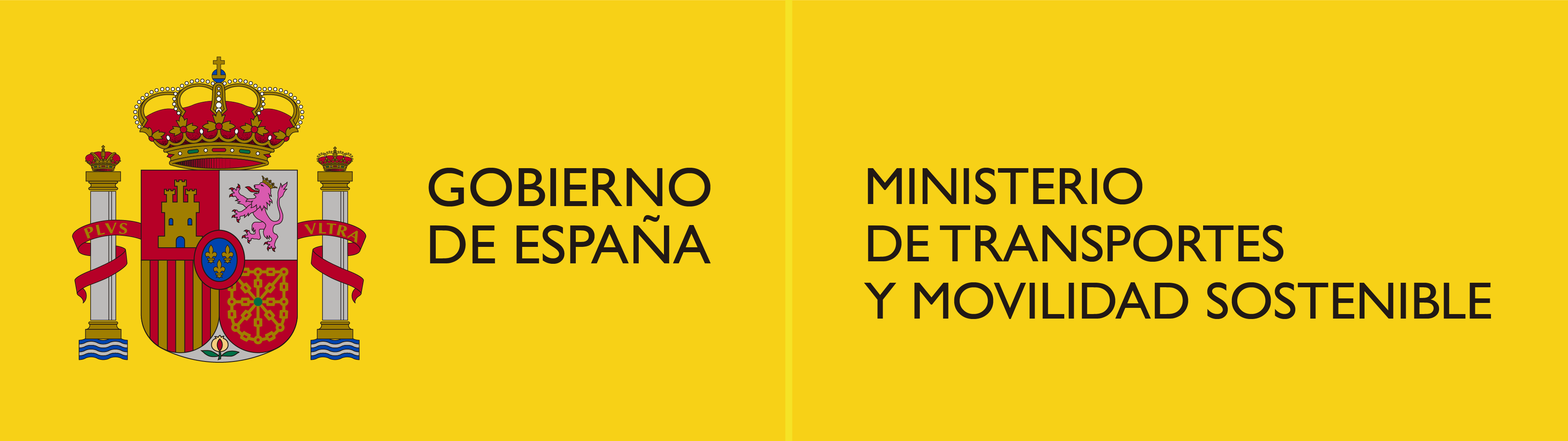 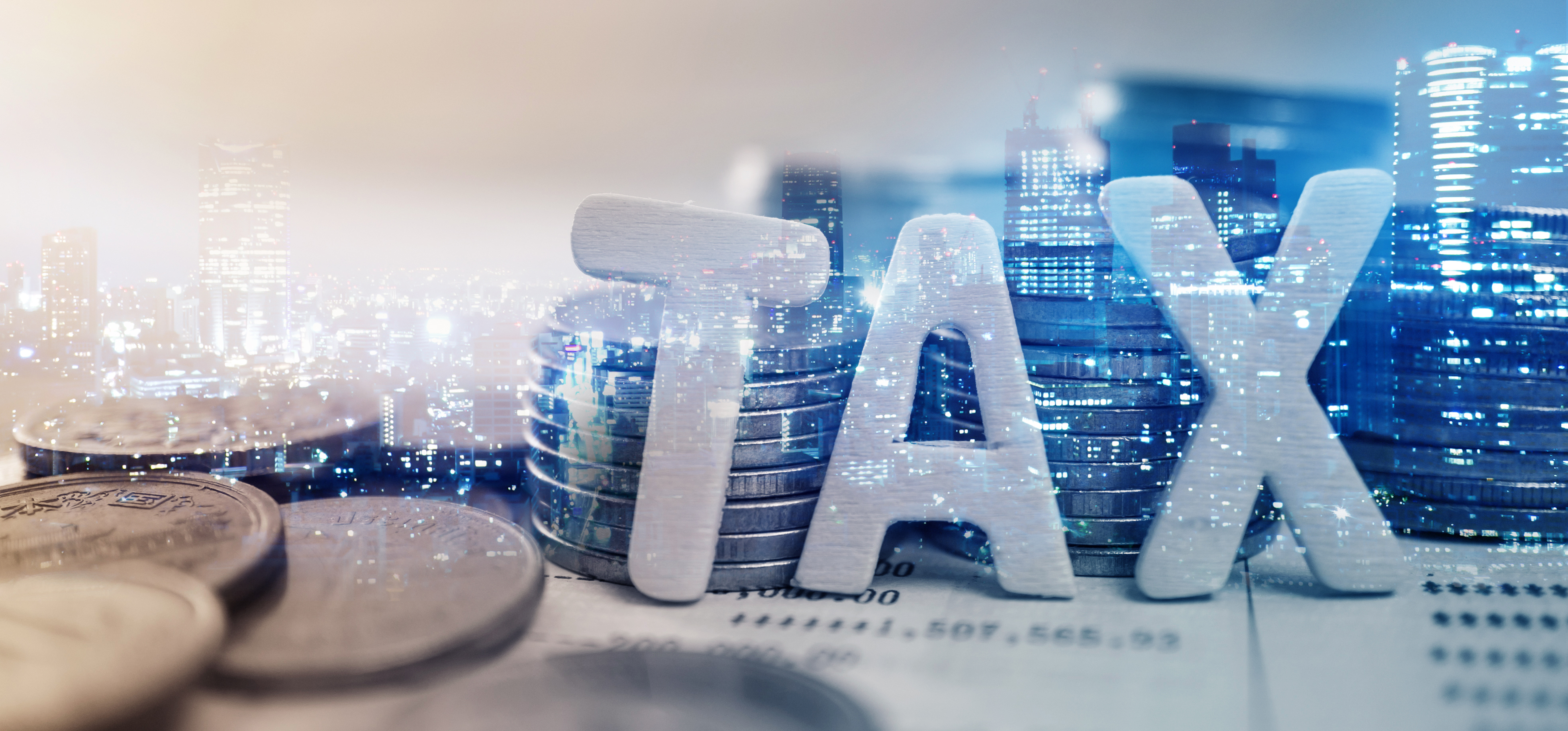 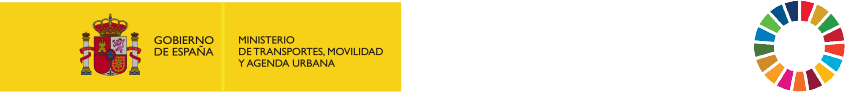